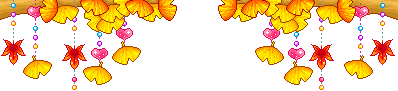 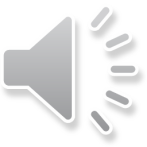 Toán
Bài 13
LUYỆN TẬP CHUNG
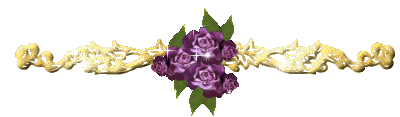 Tiết 3
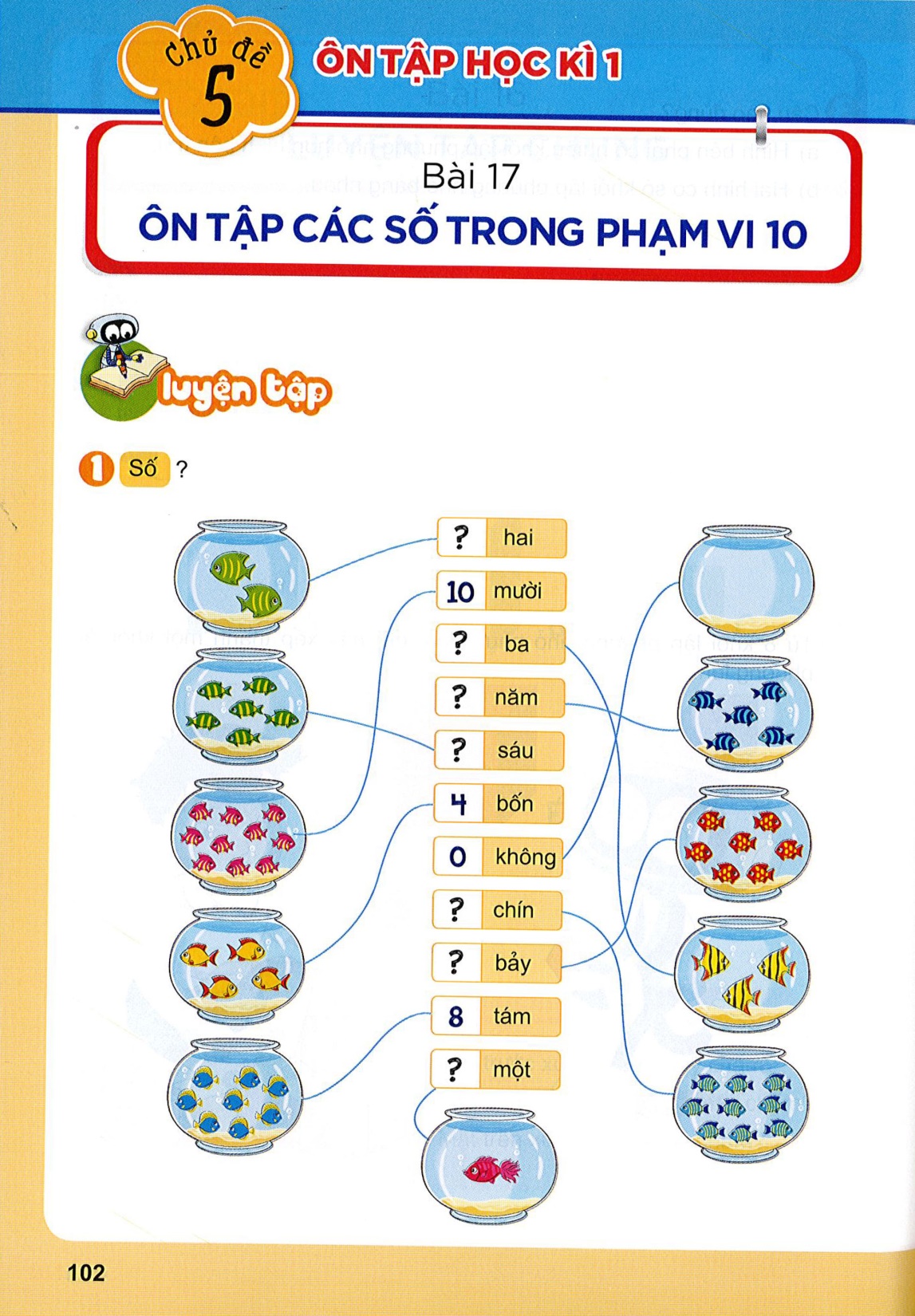 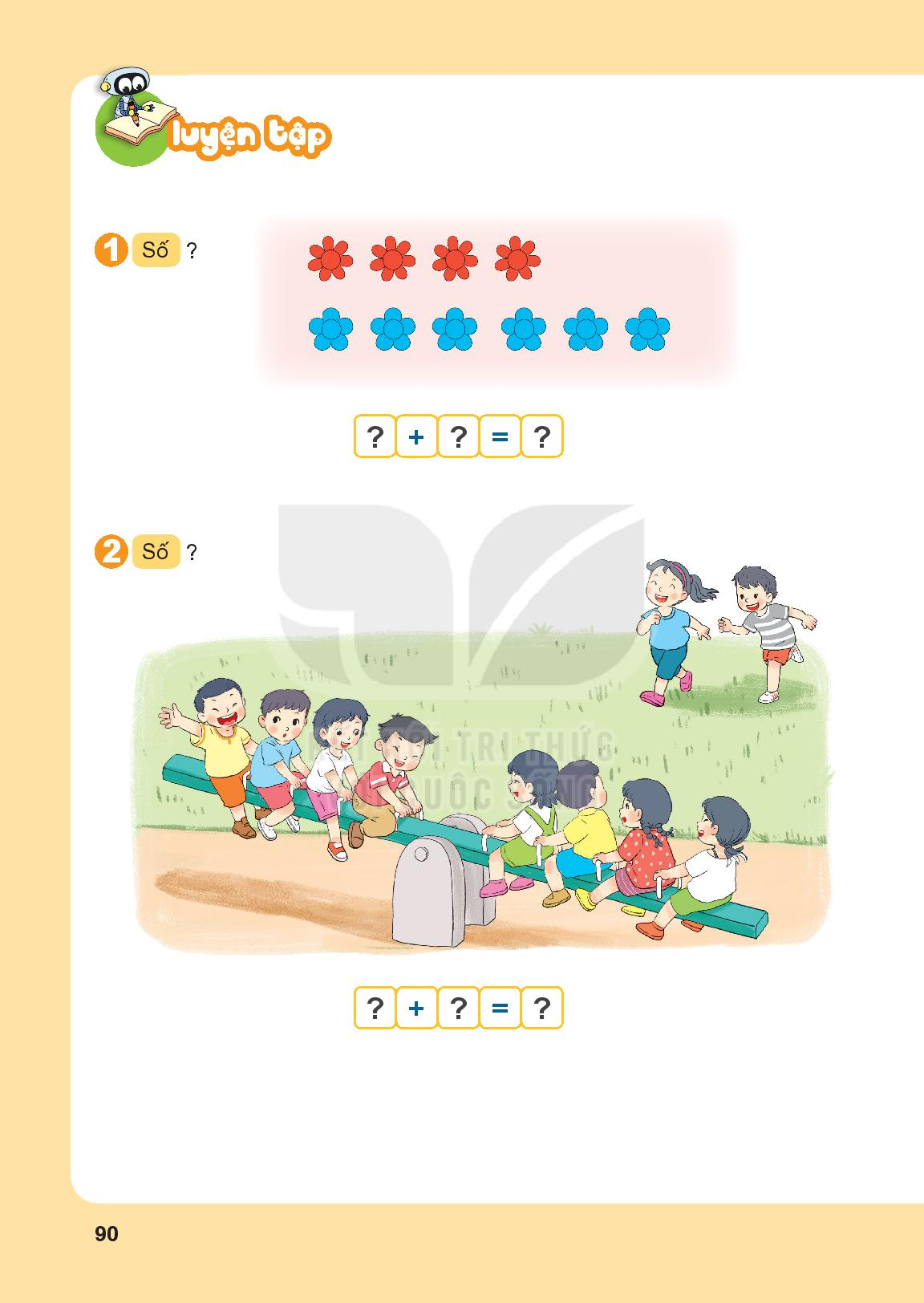 4
6
10
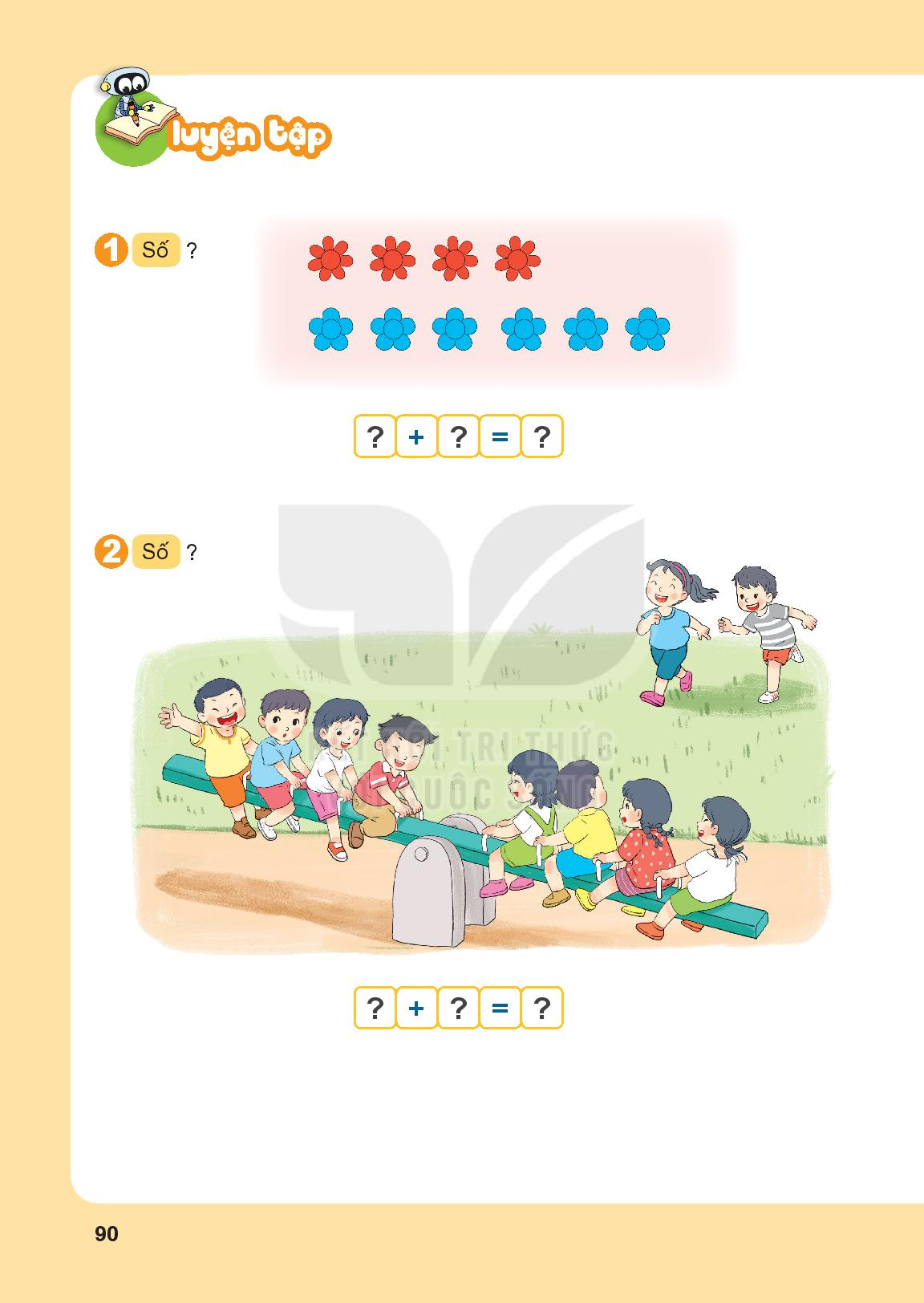 8
2
10
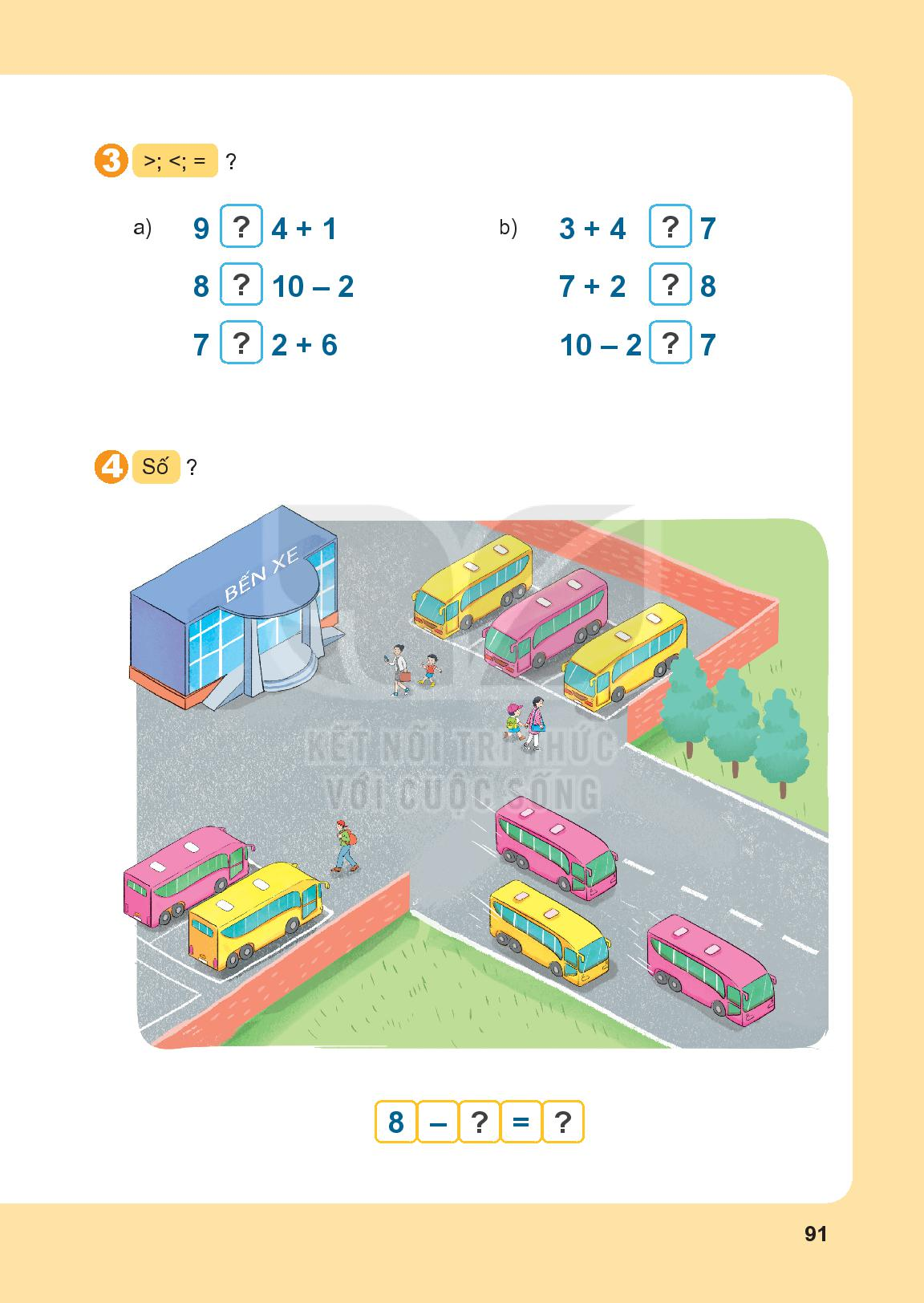 >
=
>
=
<
>
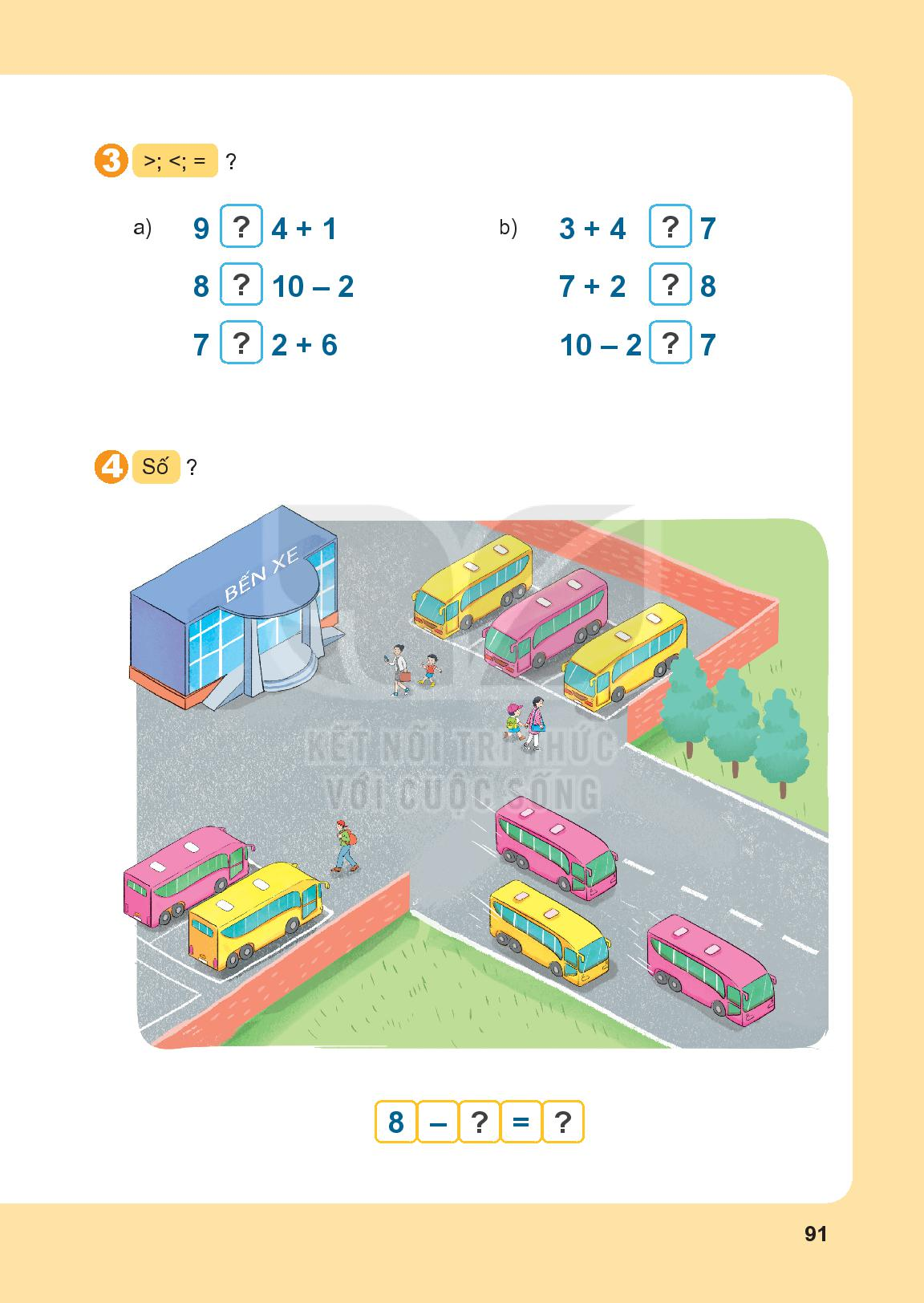 3
5
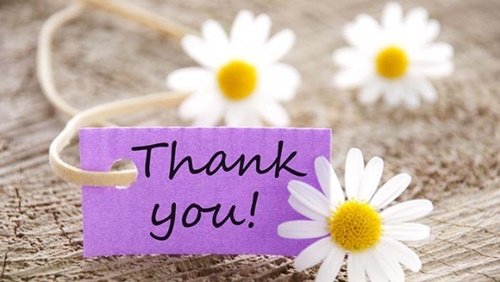 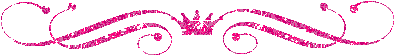 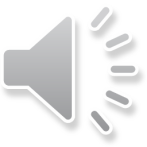